Charita je láska v praxi
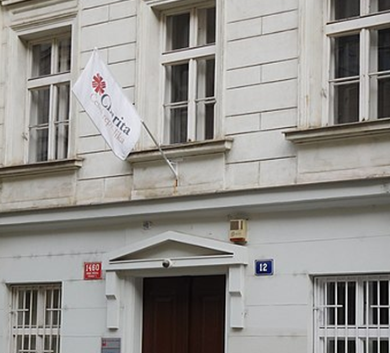 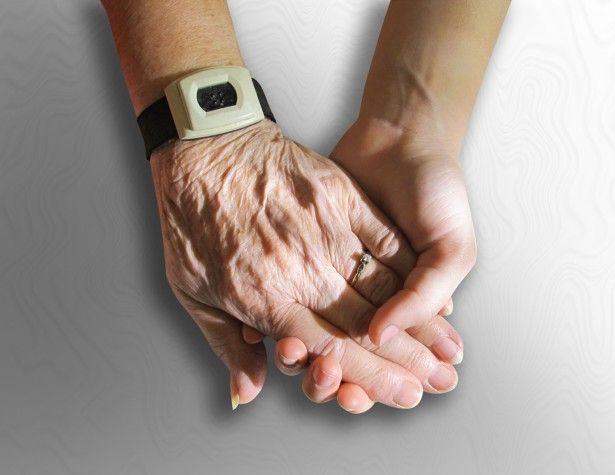 Charita České republiky 
je dnes velkou organizací, která pomáhá trpícím lidem
v ČR je 320 místních charit
Charita pomáhá, protože každý člověk je důležitý
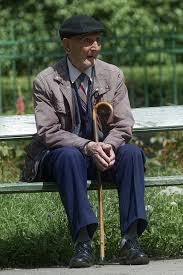 Lidem starým, nemocným a těm, kteří o ně pečují. 
Rodinám, dětem, mládeži i lidem bez domova.
Všem, kteří potřebují:
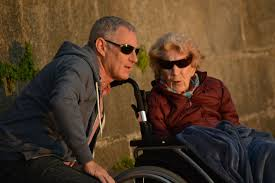 POMÁHÁ
doma
mimo domov
s ubytováním
radou
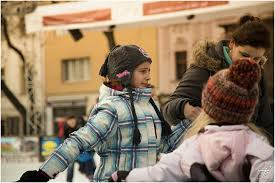 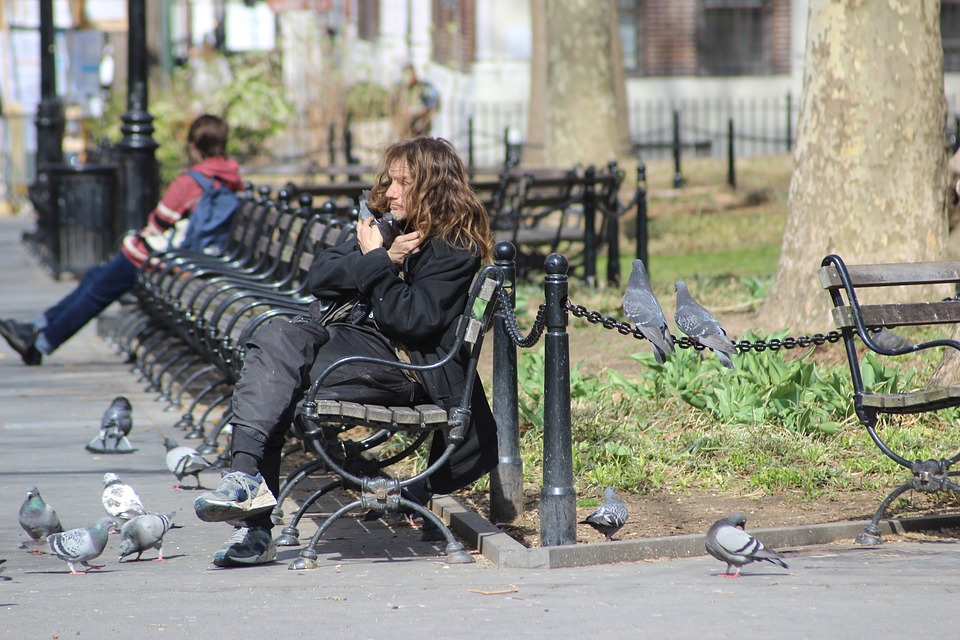 Pomoc vede zlepšení kvality života, podle toho jak potřebuje.
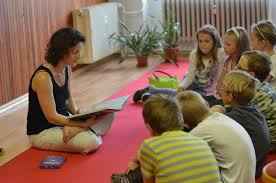 Dobrovolník 
je ten, kdo věnuje svůj volný čas a schopnosti pro dobrou věc               bez nároku na odměnu.
Pomáhá v kuchyni, vydává polévku lidem v nouzi
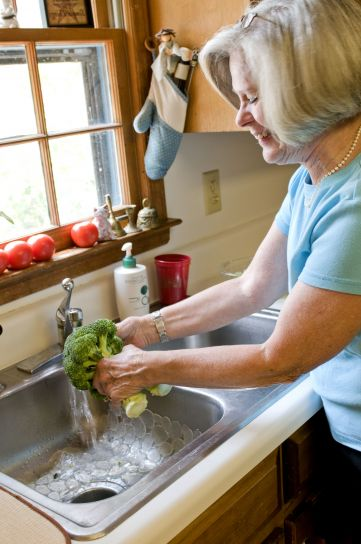 V charitě
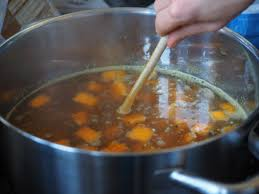 Pomáhá jednou nebo opakovaně
Pomáhá s učením
Tráví volný čas s dětmi
V Charitě dobrovolník pomáhá 
konkrétnímu člověku 
nebo se zapojuje do dobročinné sbírky nebo jiné akce.
Pomáhá oři dobročinných akcích
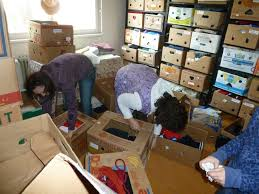 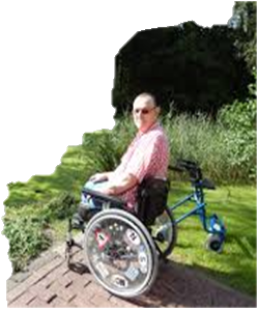 Tříkrálová sbírka
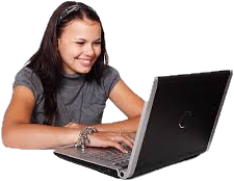 Navštěvuje staré a postižené lidi
Sbírka oblečení
Sbírka potravin
Překládá v Adopci na dálku
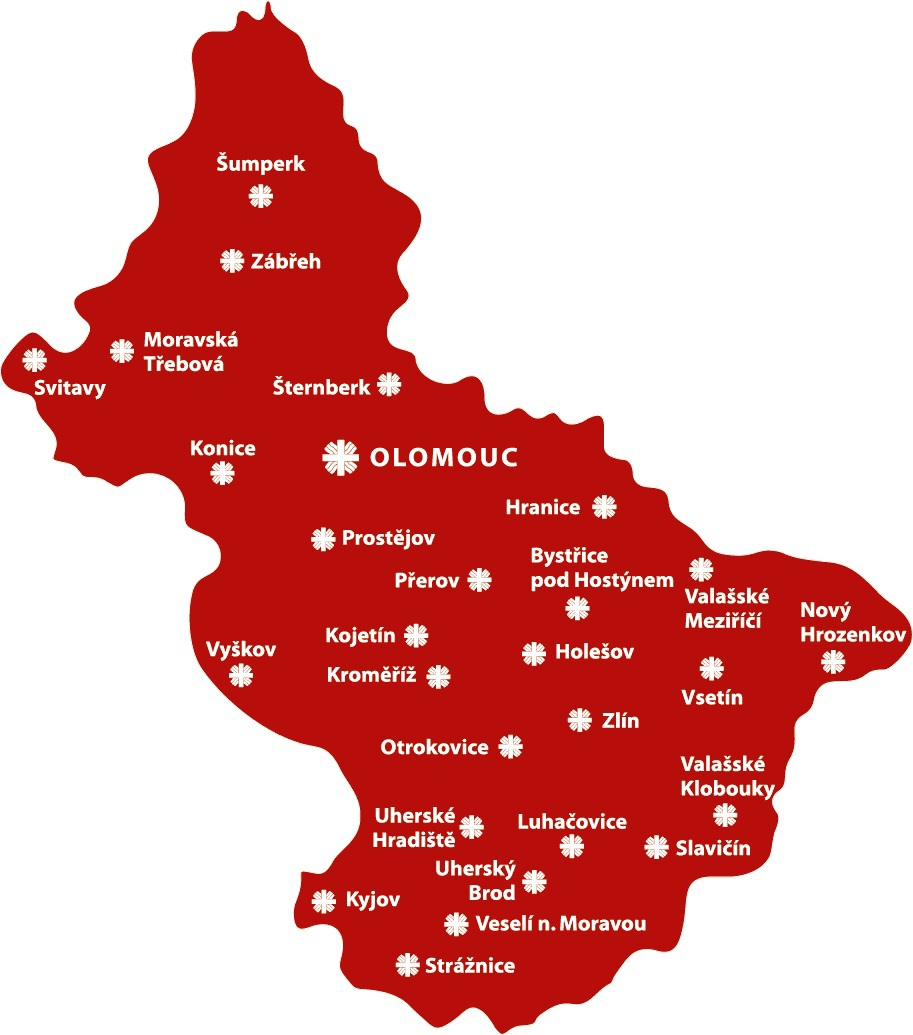 Charita chce být blízko každému člověku, který ji potřebuje.